Template for Powerpoint by Thomas Johnthe boring first page 
there are four predefined styles, right 
mouse click to switch between them, 
this is an empty head slide
some suggestions:
• the font is always Calibri, not Arial or worst case    Times New Roman, Times has Serifs, only useful for quick 
   reading in books
• use only a limited number on font sizes, not more as three
• to enter special characters like this bulled use the 
   character map in windows and alt+numpad numbers,
   e.g. • = alt+0149, …
• to emphasize something use the predefined shape styles   with white background
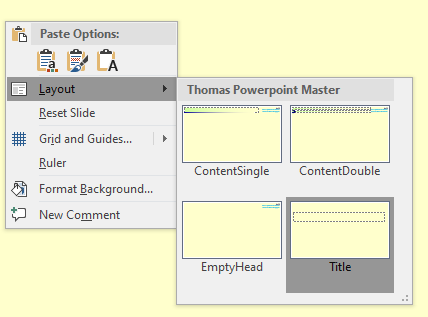 Template for Powerpoint by Thomas John
How to edit the master slide?
• the upper main master defines the
   content of upper right part
this is content single line
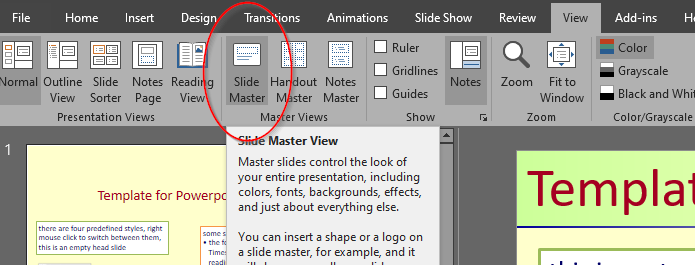 keep in mind
• every slide should have at     least a picture
• a picture is more than 1000 words
• a slide without pictures makes sleepy
• the eyes needs something to fix
•  …. use pictures … for a slide show
• use short fragments of sentences only    the audience should concentrate 
   on your speech, this is not possible if 
   they need time to read full sentences

• this textbox is an bad example
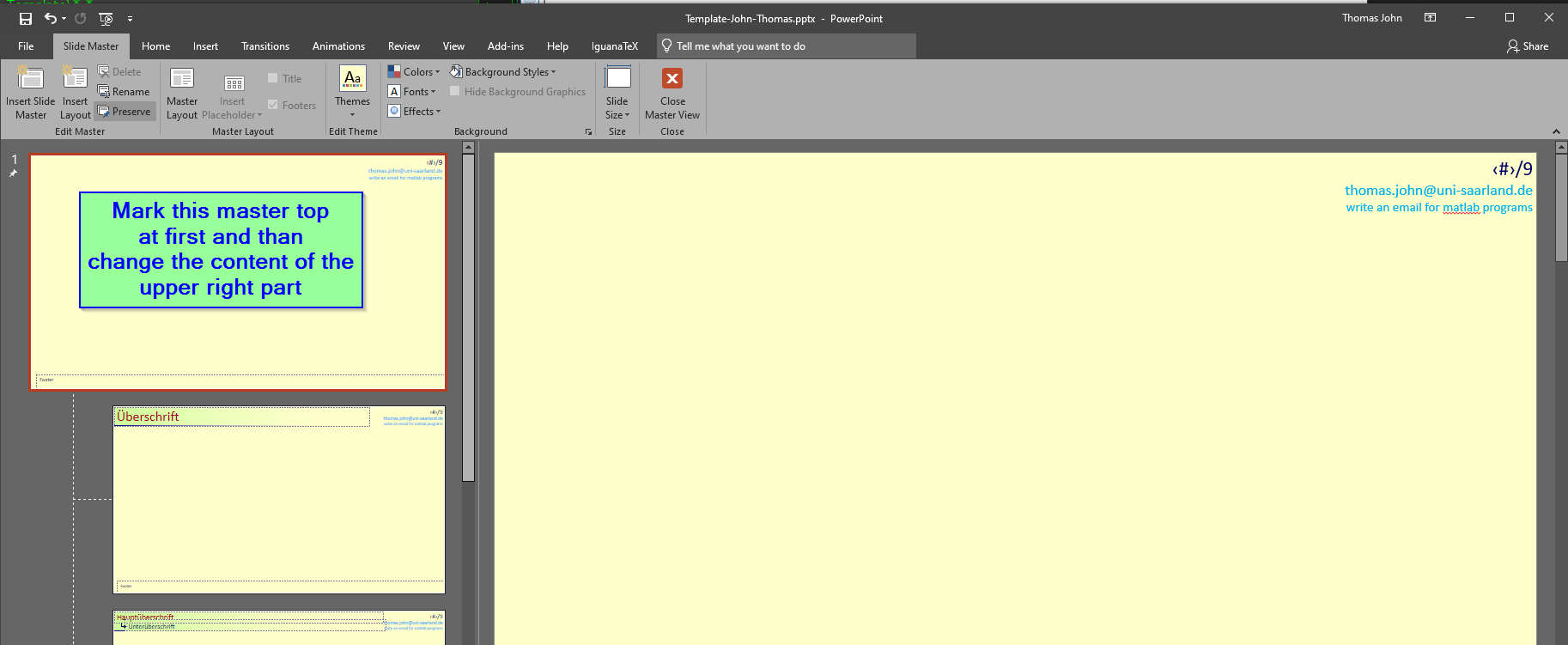 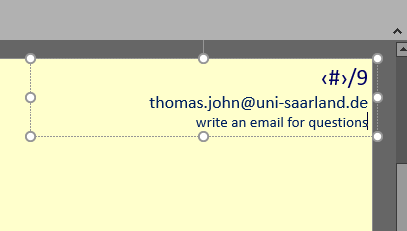 there is an automatic page numbering
main title
• you can simply duplicate boxes with ctrl+d,
   this preserves the language settings
• if you need to switch the language (spell checking) 
   for many slides, you can use a tool called language fixer
       https://www.janschejbal.de/projekte/languagefixer/
subtitle
this is a ContentDouble page
How about LaTeX
as picture you 
   can shadow it
My suggestion, 
use this equation, duplicate it and modify it
• powerpoint can handle images  
   very well
• lets create transparent images 
   of equations using Iguana TeX
   http://www.jonathanleroux.org/software/iguanatex/
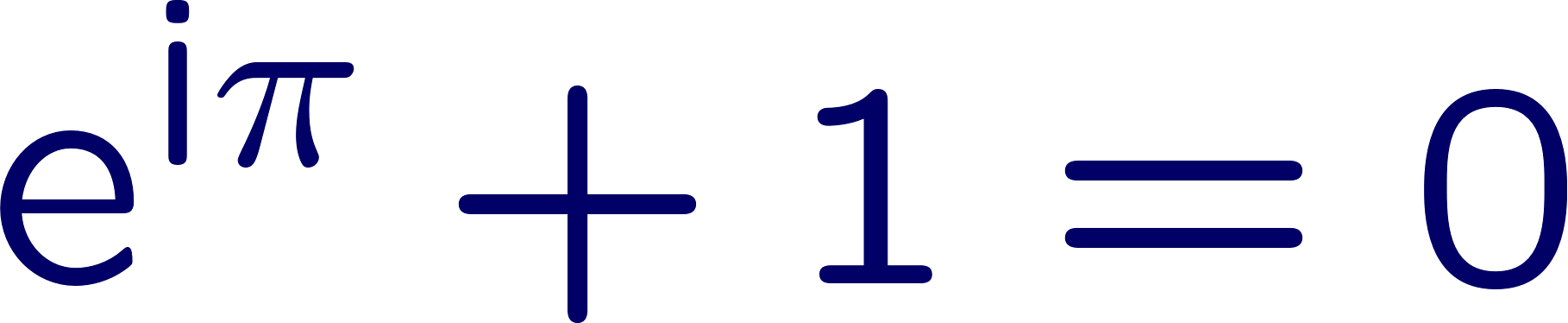 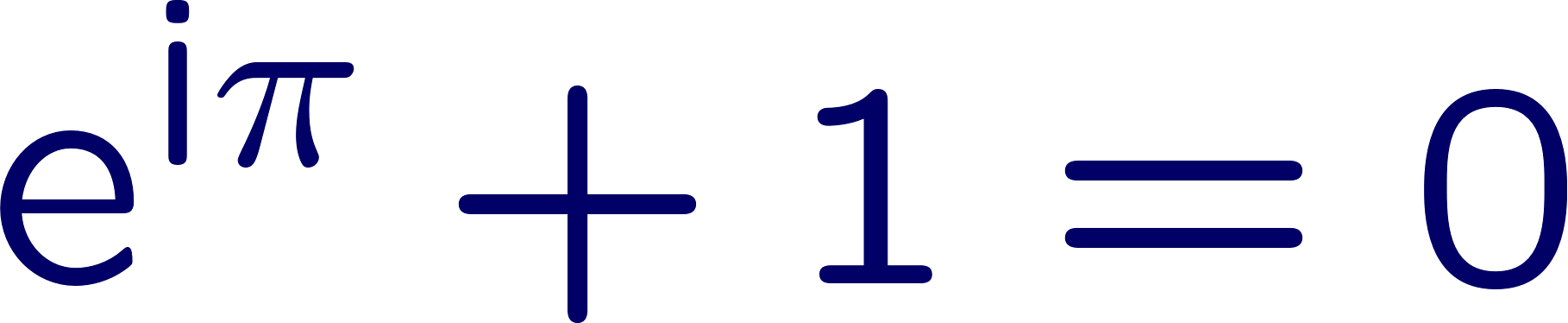 those template equation includes already 
many common packages as well as colours
here blue
or put a box
   behind it
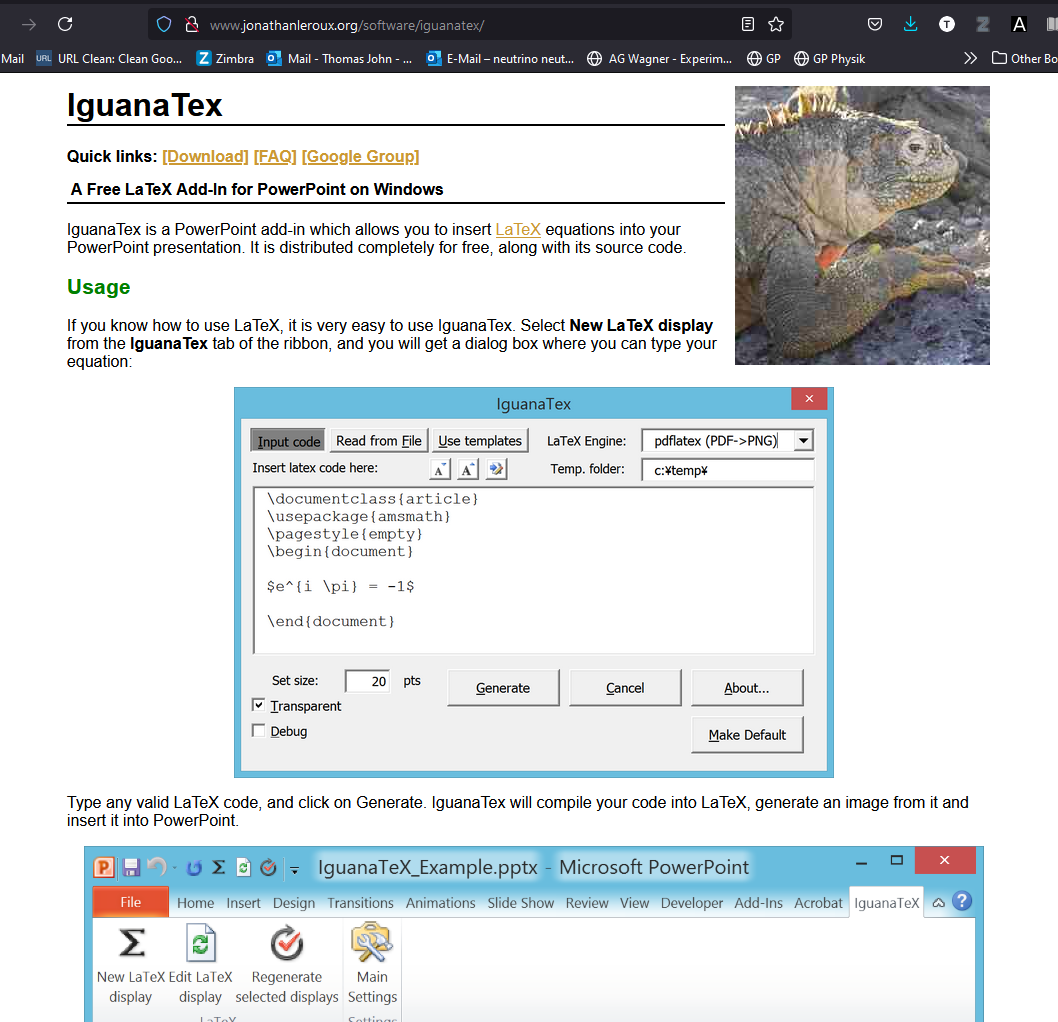 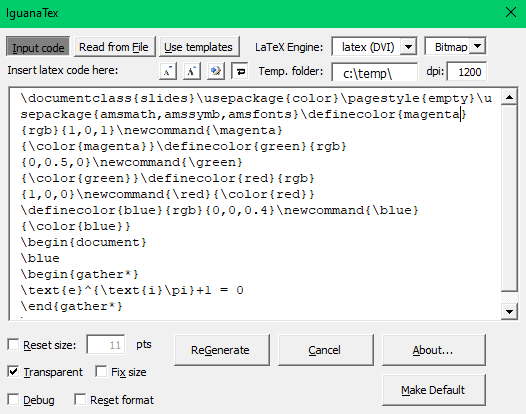 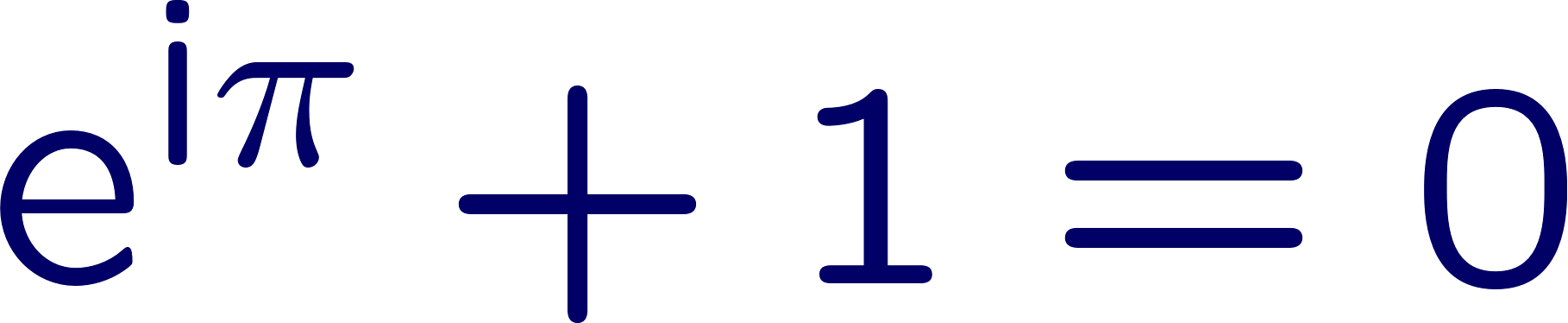 you can use text in latex too, 
the latex font is very similar to calibri
• you should have installed MikTeX
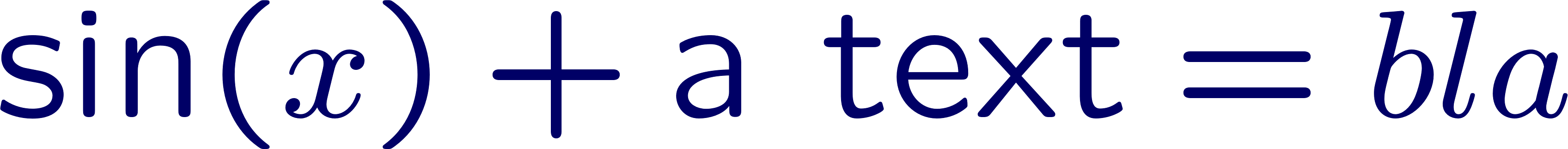 main title bla bla
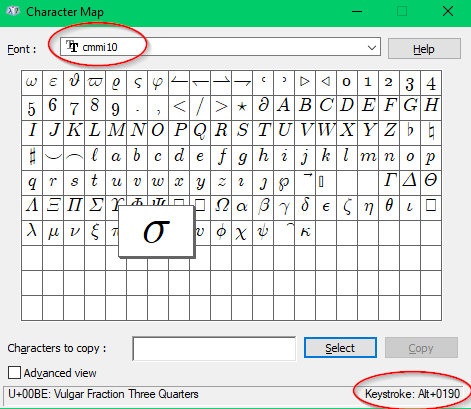 How about writing in powerpoint LaTeX
• powerpoint can handle many fonts too, I suggested to
 install few latex fonts as ttf font form 
https://ctan.org/tex-archive/fonts/cm/ps-type1/bakoma/ttf?lang=de download 
cmmi10.ttf – math fonts and Greek letters
cmmib10 – the same for bold fonts
cmss10.ttf – sans serif font (you can use Calibri too, very similar)
download and right click on the file -> install, thats is
so you can use latex letters inline in text like this S  = ¾
• or in Calibri this dot • is simply
Alt+0140 , note the 0149 need to enter on the num key pad. , 
see the “Character map” of the font Calibri
• the sigma above is e.g. Alt+0190
• to change the tab-length, mark the text, select paragraph opt.
see right side, here 0.5cm between tabs
	.	.	.	.	.
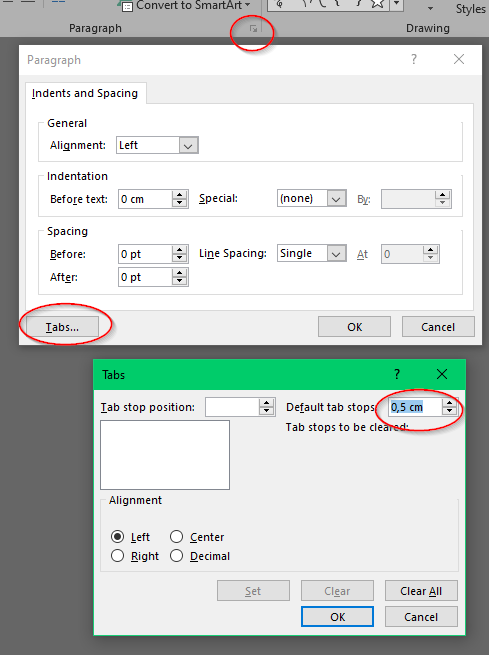 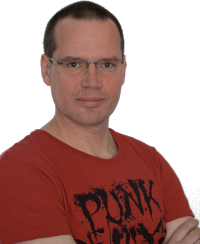 Extraction of diffusion coefficient and anomalous exponent 
from the MSD, log-log versus (non)linear fitting
start at 11:00am
Thomas John*, Patrick Galenschowski, Enkeleda Meziu and Christian Wagner : University of Saarland, Germany
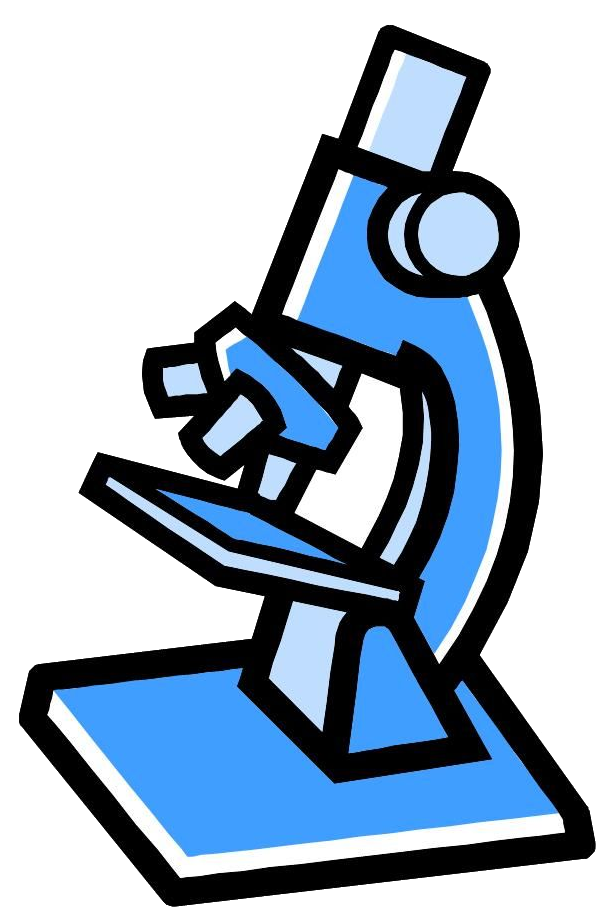 Outline
50µm
passive microrheology
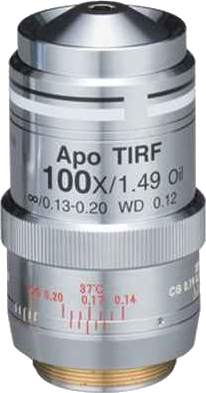 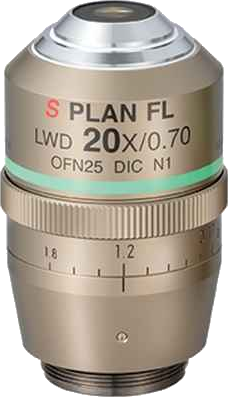 What objective 
should I use?
??
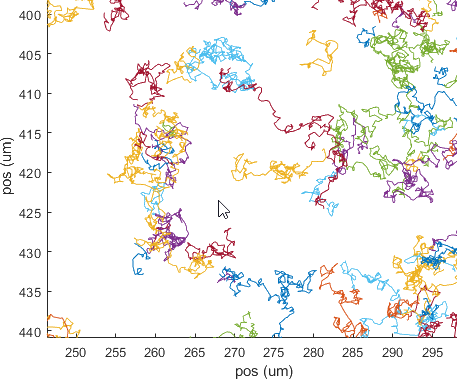 particle tracking
Brownian motion
Mean Square Displacement
 (MSD) analysis
How to fit 
the data?
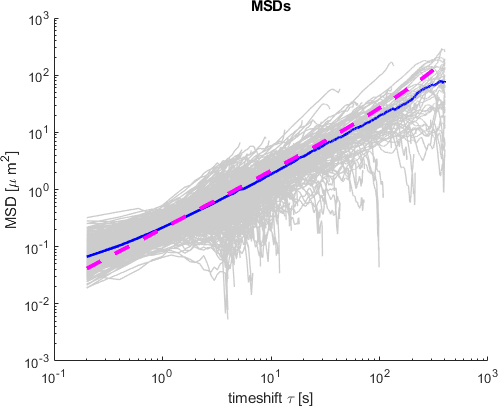 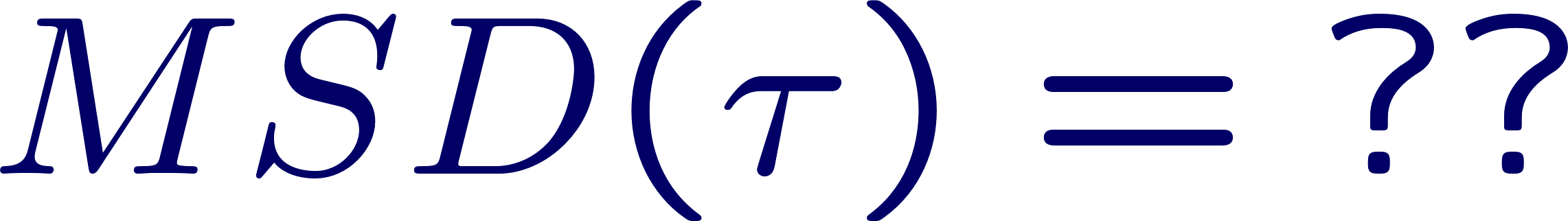 goal: 
diffusivity, (local) viscosity, 
anomality ….
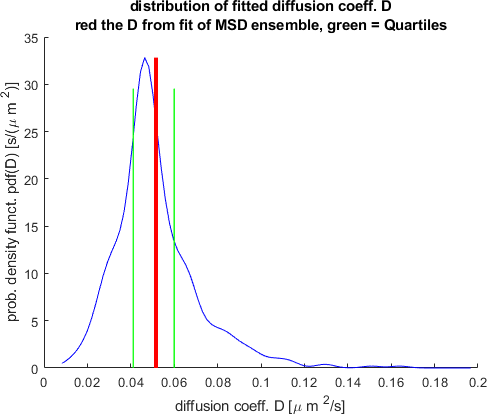 How to inter-
pret the data?
Heterogeneity?
Observation Techniques – Magnification
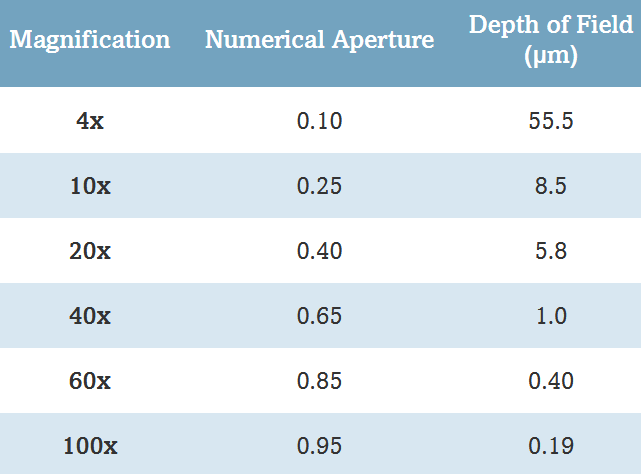 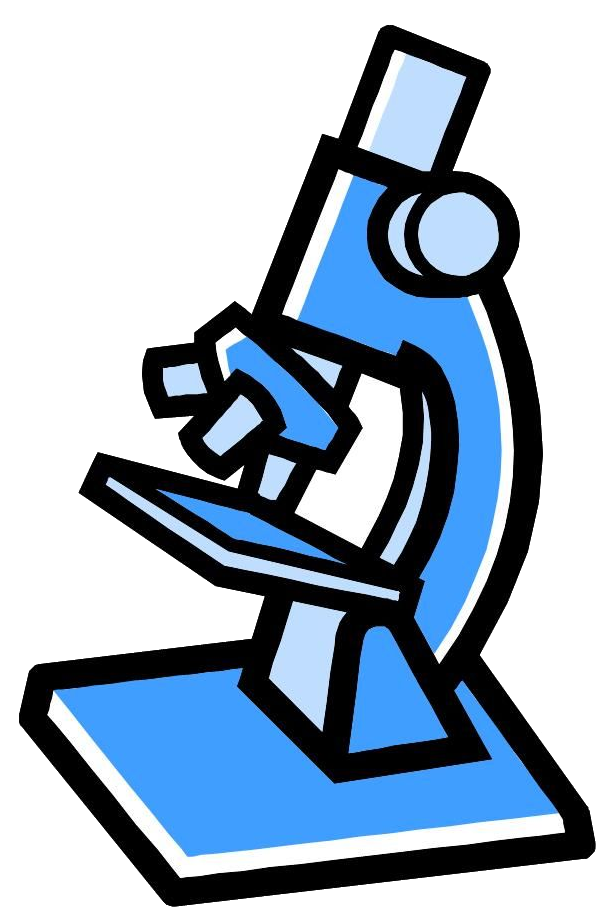 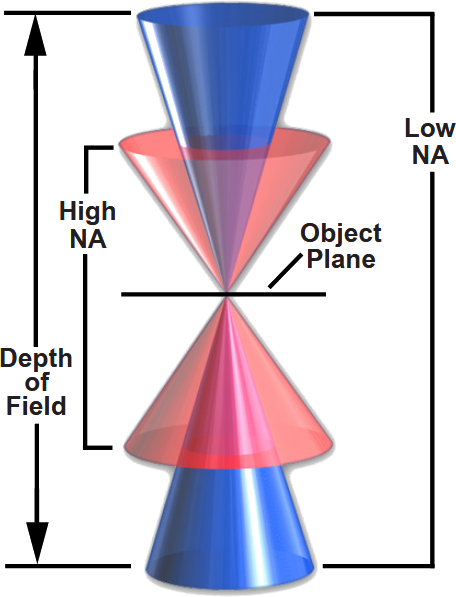 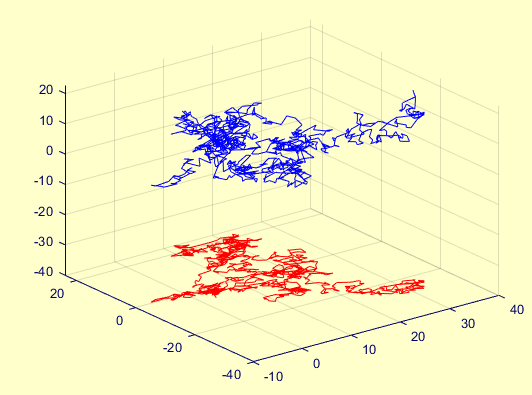 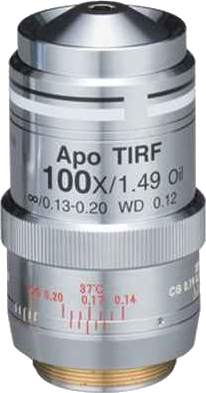 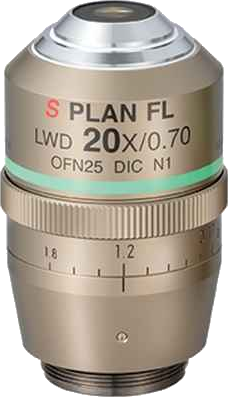 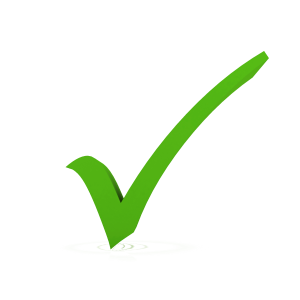 ??
3D-trajectory
space
2D-projection
=> Do not use high magnifications!
50µm
space
space
requirements: long trajectories
particles - Ø 100 nm
problem: limited depth of field
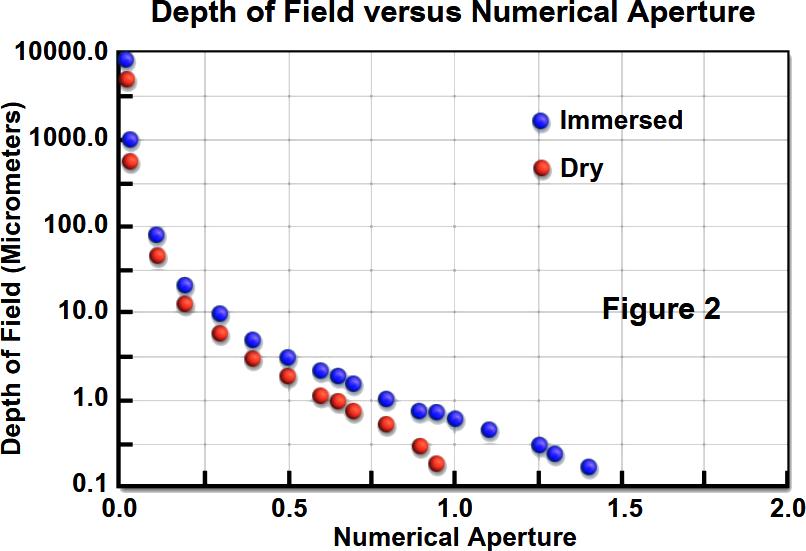 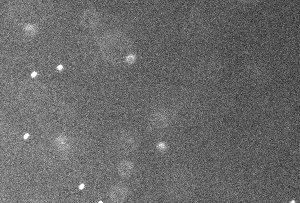 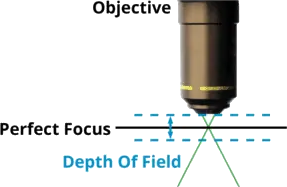 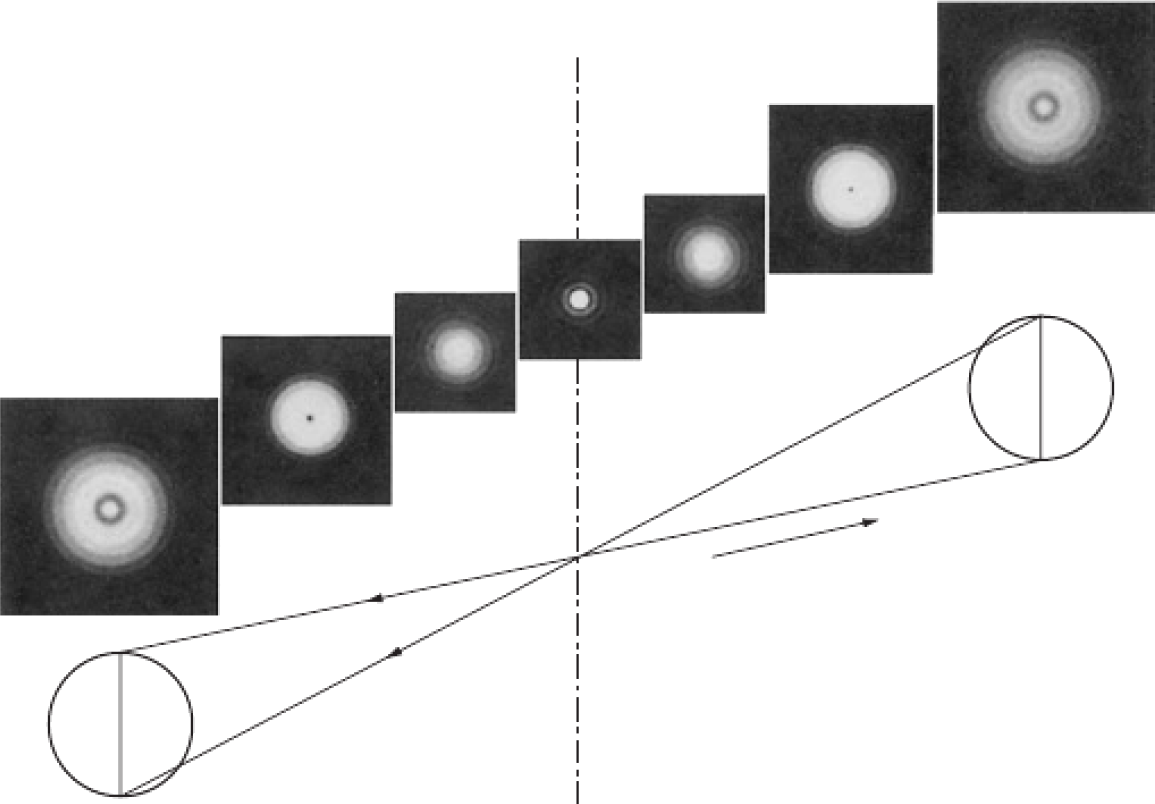 Bass, Handbook of Optics; https://dovermotion.com/applications-capabilities/automated-imaging/microscope-calculations/; https://www.microscopyu.com/microscopy-basics/depth-of-field-and-depth-of-focus
observation techniques – resolution/NA
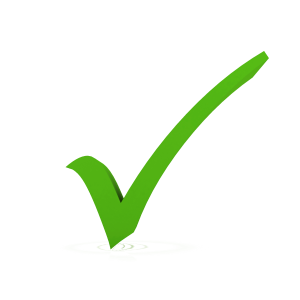 => you can see only the point spread function
=> center position also very accurate in ‘unsharp’ pictures
         => use low magnification and low NA objectives, e.g. 20x, air, NA 0.45
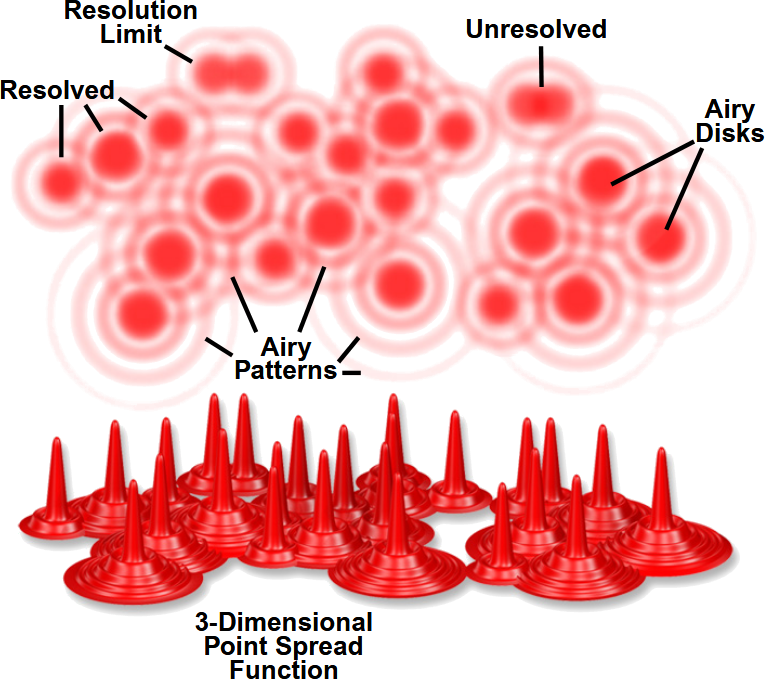 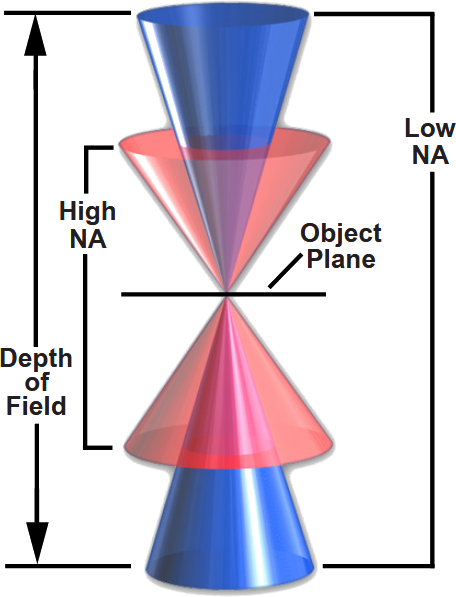 but in fluorescence observation
biggest issue low light intensities 
      => better high NA to collect more light
examples
particles - Ø 100 nm
20x, NA 0.4 low light
=> difficult to detect
20x, NA 0.7 many out of focus,
but more light 
=> better detection
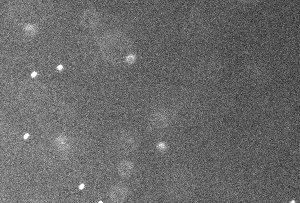 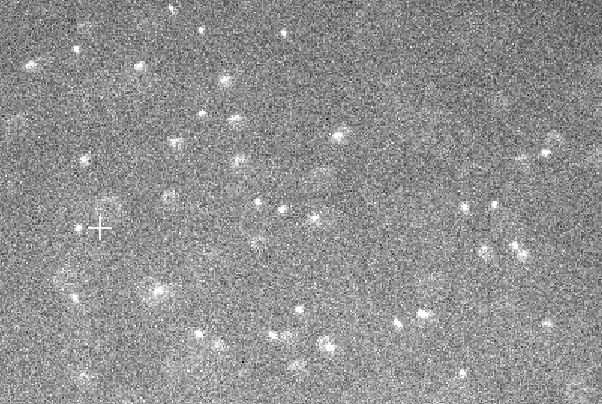 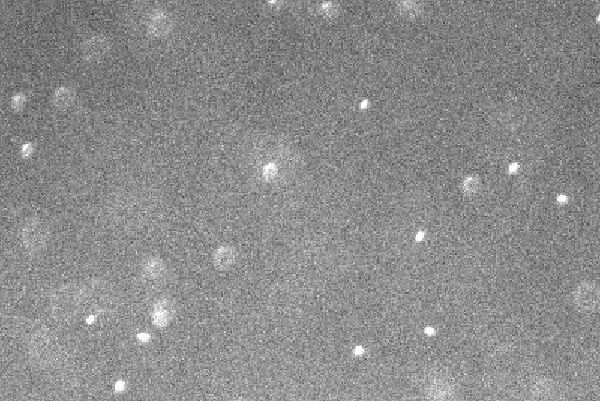 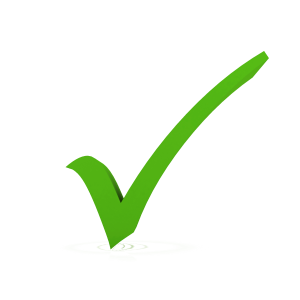 20 µm
1 pixel = 3x particle Ø
20 µm
20 µm
https://dovermotion.com/applications-capabilities/automated-imaging/microscope-calculations/; https://www.microscopyu.com/microscopy-basics/depth-of-field-and-depth-of-focus
scientific question: heterogeneity in mucus
chemical composition:
mucins are a family of high molecular weight and heavily glycosylated proteins
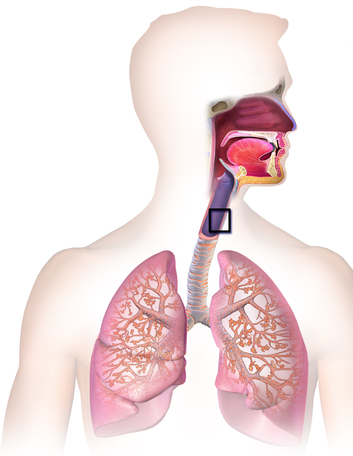 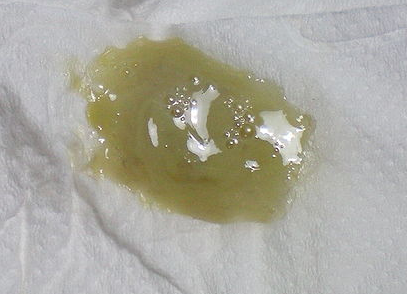 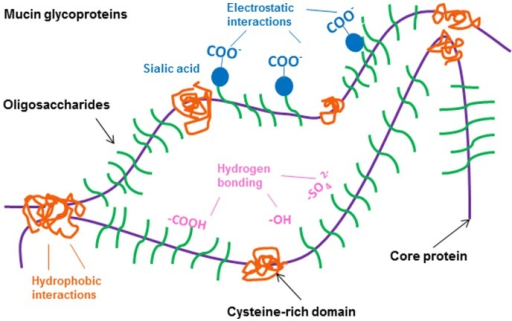 sputum
mucus = 
95% water + scaffold
mucus
Lieleg et al., 
Trends in Cell Biology 21 543 (2011)
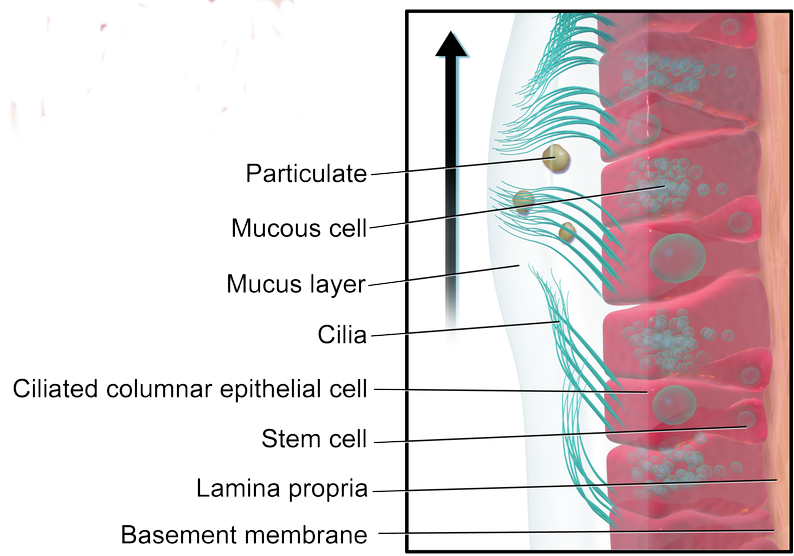 Can we distinguish 
between various ‘cells’ 
by microrheology
experiments?
= particles
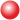 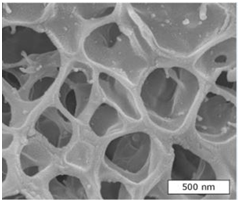 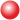 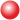 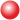 scanning electron microscope image
Is this bubble structure true? [Kirch et al. PNAS 2012]
fitting of simulated data – closer view
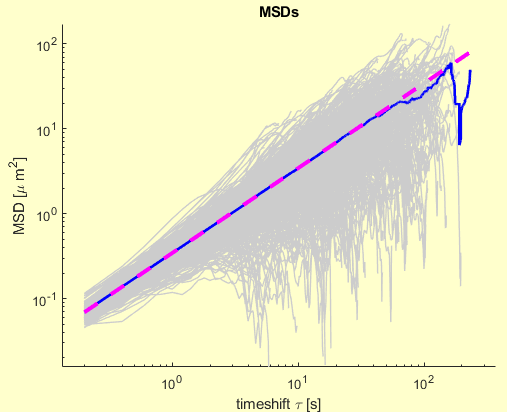 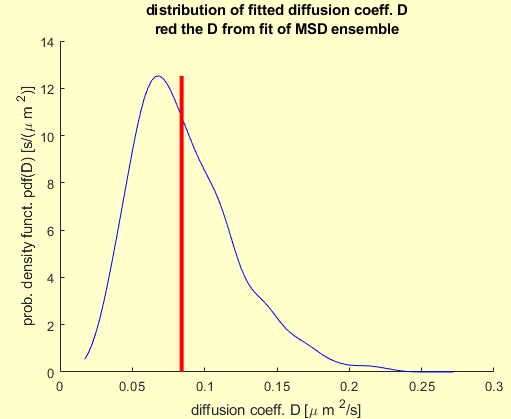 width of the distribution 
of fitted diffusion coefficients
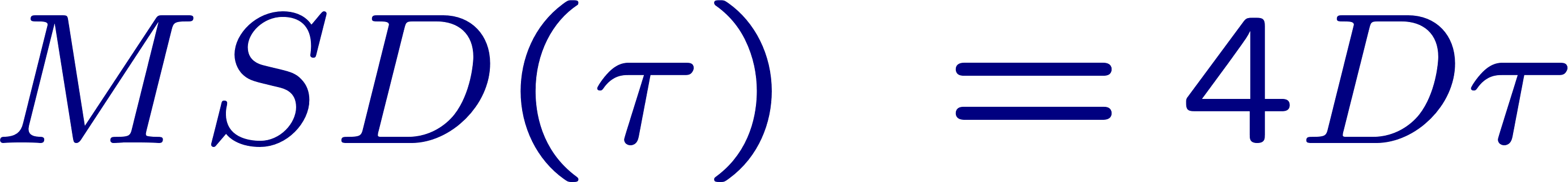 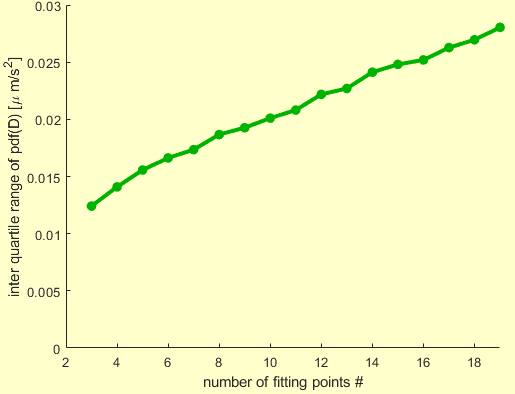 take first 30% of 
each MSD for fitting
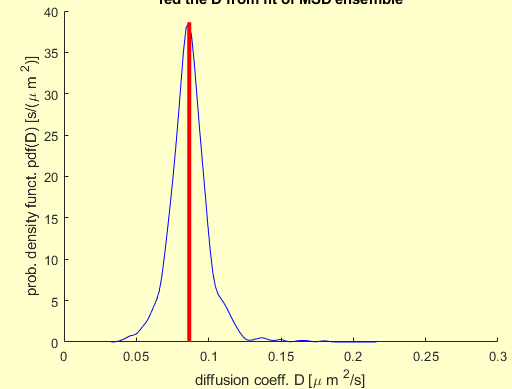 ! take only the first 
     points of MSD for fitting !
take only first 3 points of 
each MSD for fitting
there is always a broad 
distribution due to finite
trajectory length 
filename = 'd:\thomas\work\00_Object-Tracking\Enkeleda\x100nm-na045-h2015-gl85-5fps-21_0_alltrac2021-03-23-18-01-56.mat ';
fit of experimental msd - suggestions
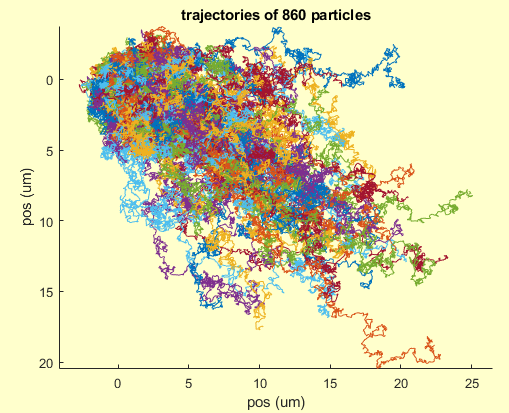 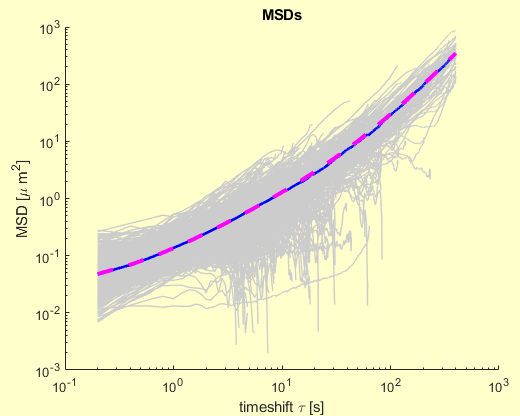 ! take only the first 
     points for fitting !
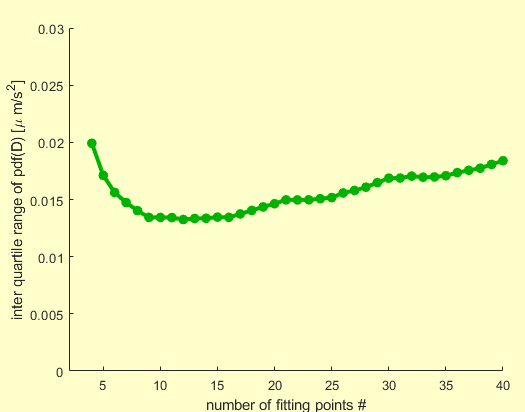 extract it before 
fitting and fix it
fit function
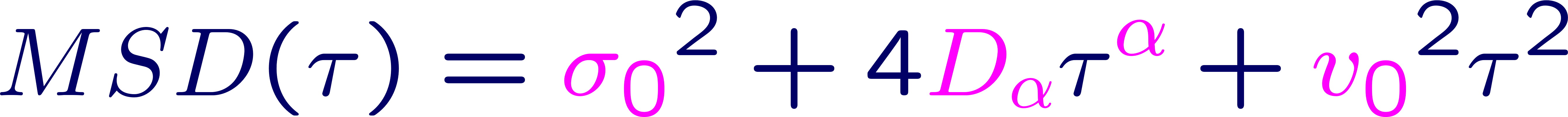 possible an anomality
be careful !!
the unit of D changes to
µm2/s®
experimental data with drift
200 nm particles in gly/H2O
uncorrelated 
pixel noise
filename = 'd:\thomas\Work\00_Object-Tracking\bla\200nm-na045-h2o15-gl85-5fps0__alltrac2021-02-12-17-57-54.mat';
Conclusion
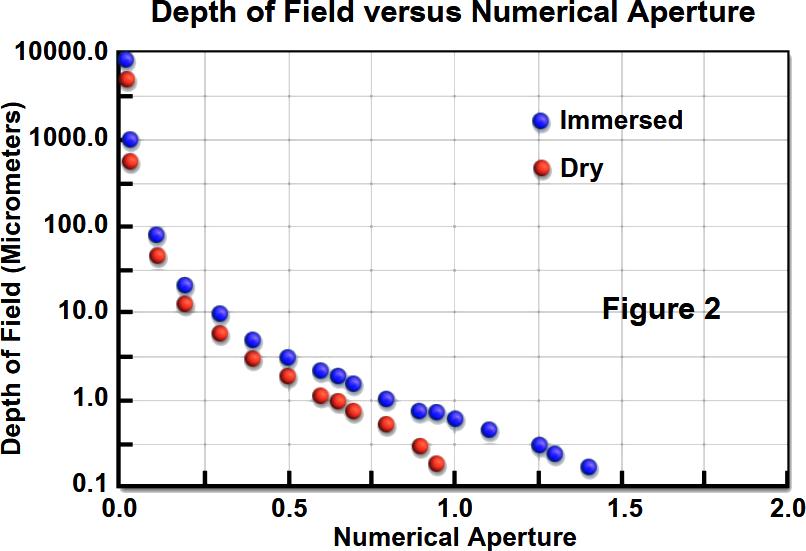 • you need long trajectories  for a good statistics 
		=> do not use high magnifications
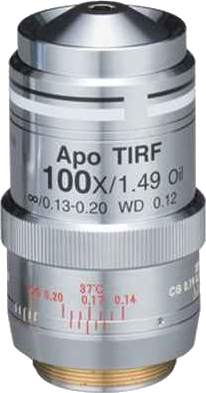 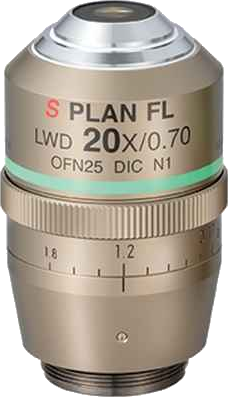 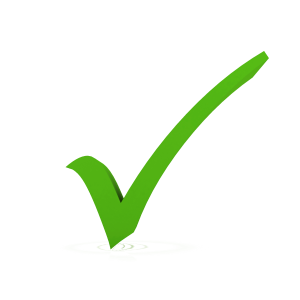 ??
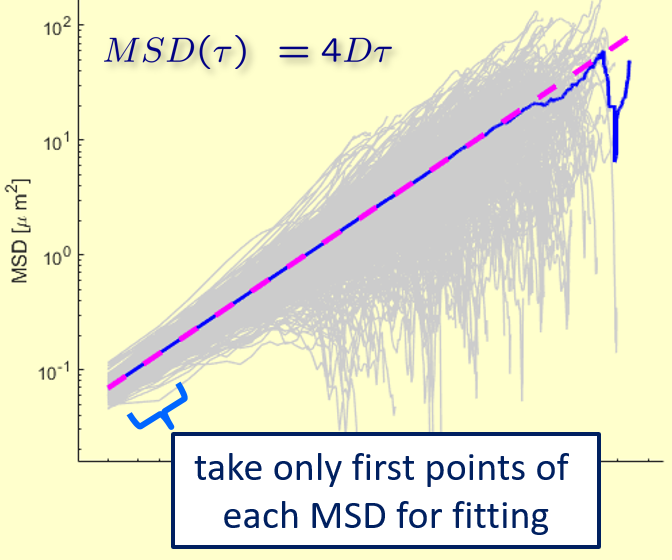 • fitting the MSD 
		=> use only the first few points
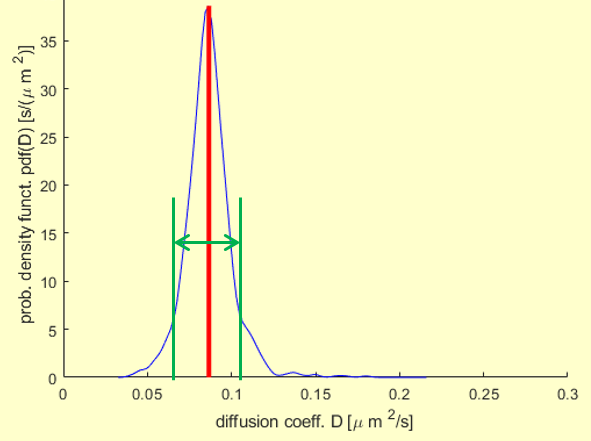 • interpretation of MSD   fits
		=> length limited trajectories leads 
		      always to a broad distribution 
		      of diffusion coefficients
• if you interest in matlab programs for particle tracking, MSD analysis and num. simulation for your own, don’t hesitate to write an email
thanks for your attention